Organizational Change
Dorie Blackwood B.A.,  M.B.A.
7/24/2017
1
Outcomes
After completing this module participants will be able to:
Discuss the need for organizational change
Outline the change process
Identify the different roles in the change process
Manage, monitor, and evaluate change
Identify and manage resistance to change
7/24/2017
2
Why  do organizations change?
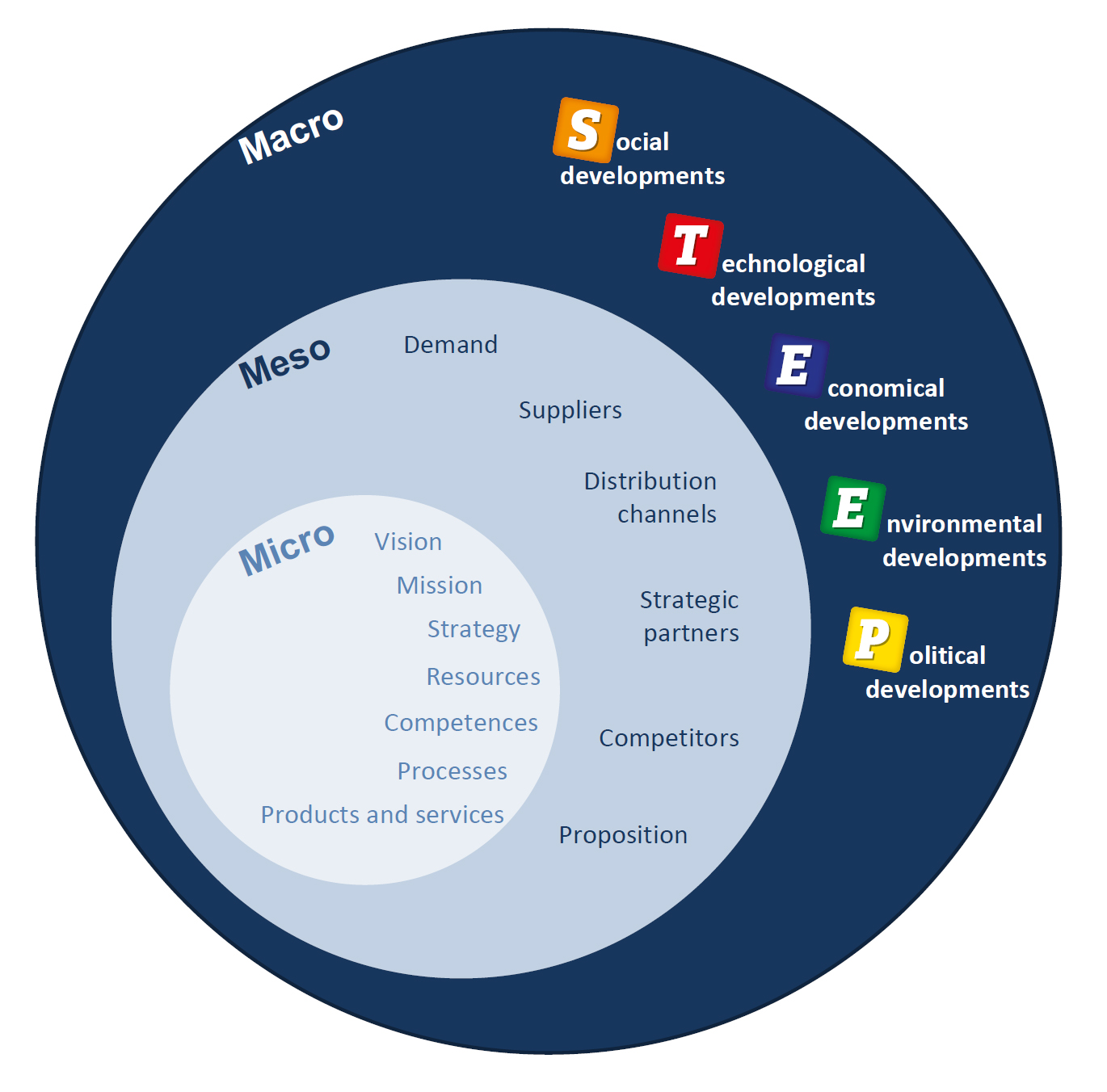 7/24/2017
3
Types of  Organizational Change
Strategic – company goals, mission, mergers, and acquisitions
Structural – reporting relationships and groups of business activities
Process – methods, sequence, technology, productivity
People-Centred – culture, attitudes, and motivation e.g. through coaching and mentoring
7/24/2017
4
Organizational Change
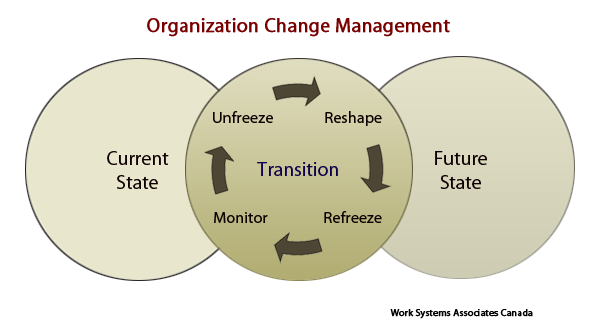 7/24/2017
5
What is Change Management?

Quite simply, Change Management is the process, techniques, and supporting tools to manage the people-side of change to achieve the required business outcome or outcomes. What is important here is that an outcome is actually achieved (rather than an output), and there is a major focus on people.
7/24/2017
6
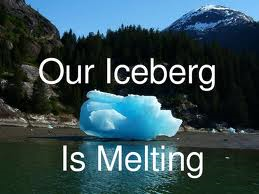 What are the key learning points?
7/24/2017
7
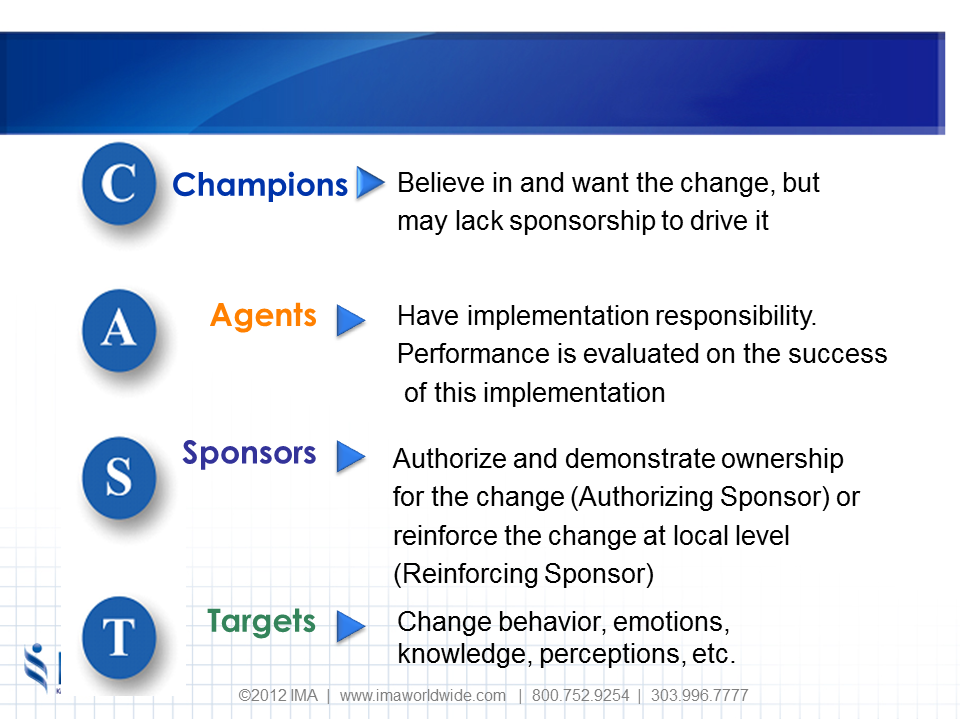 Change  Management Roles
7/24/2017
8
Change Process Roles
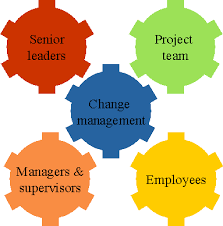 7/24/2017
9
What does this diagram tell you about change?
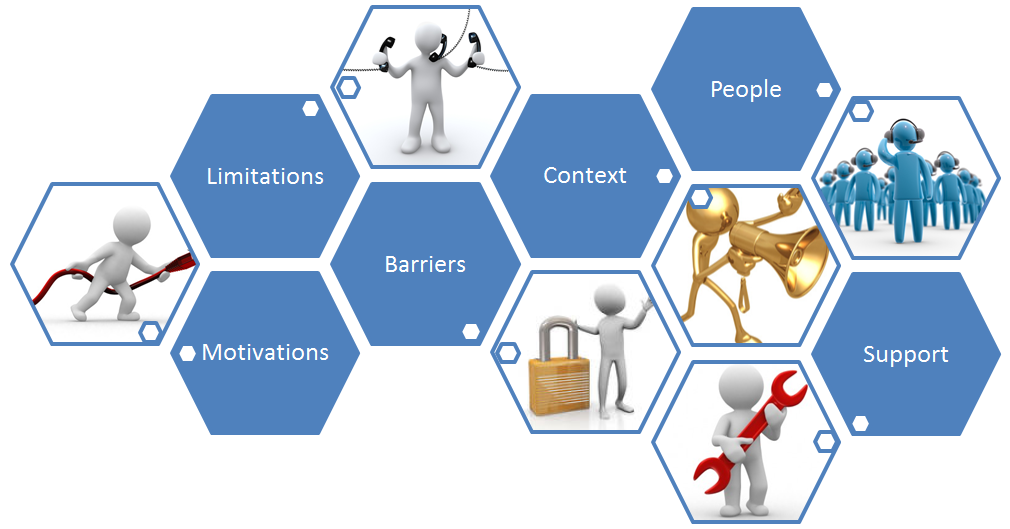 7/24/2017
10
ADKAR Change Process
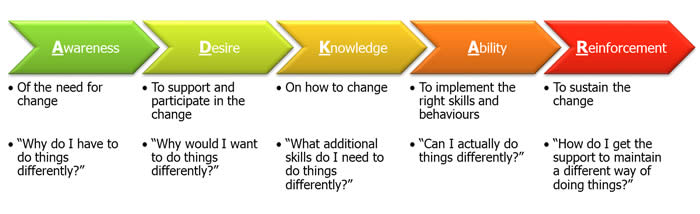 7/24/2017
11
Change Mgmt. Tools
ADKAR Stages of Change
Communication
Awareness
Sponsor Roadmap
Desire
Coaching
Knowledge
Resistance Management
Ability
Training
Reinforcement
7/24/2017
12
Activity #1
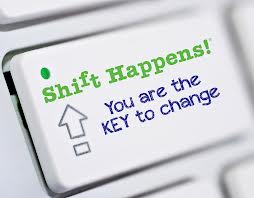 7/24/2017
13
Feelings Associated With Change
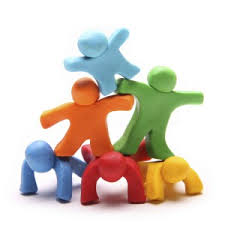 Shock
Denial
Anger
Frustration
Acceptance
Practice
Resignation
Realization
Integration
Elizabeth Kubler Ross
7/24/2017
14
Planning & Implementing Change
7/24/2017
15
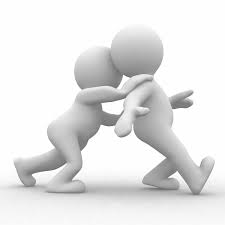 Resistance to Change
Definition:
Resistance to change is the action taken by individuals and groups when they perceive that a specific change is a threat to them
Key words here are “perceive” and “threat”. The threat need not be real or large, for resistance to occur.
In its usual description, resistance refers to change within organizations, although this is found elsewhere in other forms
7/24/2017
16
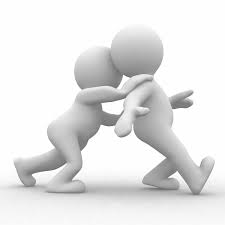 Resistance to Change
Resistance is the equivalent of objections in sales, and disagreement or stubbornness in general discussions

Resistance may take may forms; active or passive, overt or covert, individual or organized, demonstrated in aggressive or timid actions
7/24/2017
17
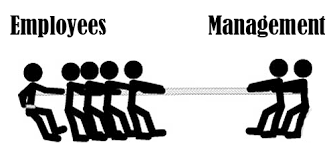 Signs of Resistance
Physical illness e.g. complaints of head, stomach, neck, and muscle pain (stress)
Increased absenteeism (or presentee-ism)
 Breakdown in communication – increase in rumours, complaints, and conflicts
Decreased productivity
Low morale – consistent negative remarks, and behaviours
Attempts at sabotage
7/24/2017
18
Strategies for Addressing Resistance
7/24/2017
19
Resistance Management
Identify the symptoms, and use emotional intelligence (empathise)
Acknowledge losses, and recognize the contribution staff made to the organization
Expect and accept mixed emotional responses from employees going through change
Hold ceremonies to celebrate acceptance of the change
Develop a new regimen to stabilize employees
7/24/2017
20
Resistance  Management
Emphasise the need for change, and be honest about how change will affect staff
Share information early, fully, and honestly (especially about uncertainties)
Encourage employees to share openly
Provide counseling support for those who require it
Help set priorities (short, medium, and long term)
Reward and praise publicly, and frequently, those who exhibit actions that support the change
Identify areas for improvement, and tailor training for individual needs
7/24/2017
21
Successful Organization Change Management  (OCM) Strategies
Agreement on common vision for change
Strong executive leadership to communicate the vision, and sell the business case for change
Education strategy to inform staff how their work will be impacted
Measurement and evaluation of success factors
Rewards and motivation to encourage staff to  take ownership and responsibility for their new roles
7/24/2017
22
Monitoring/Evaluating Change
Results versus goals
Quantitative outputs relative to prior performance (response time, waste, productivity, quality)
Workflow
Issues log (concerns and problems)
Survey (users, customers, and staff)
Organizational health surveys
Status reports
Trend Analysis
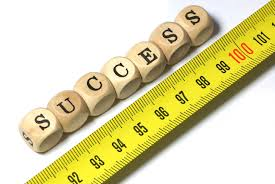 7/24/2017
23
Activity #2

“It is by changing that things find Rest” (Heraclitus)
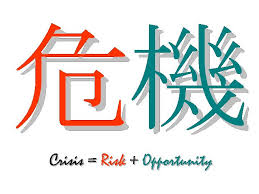 7/24/2017
24
Activity # 2

Group Case Study
7/24/2017
25